Le vocali
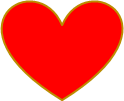 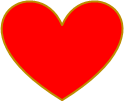 Classi Prime    Gruppo  A B C- Plesso Rodari
Ambito linguistico 
Attività inclusiva 
Ins. Tedesco Ernestina - Spisso Filomena - D’Avanzo Tiziana - Napolitano Filomena
[Speaker Notes: È possibile apportare modifiche per riflettere le regole specifiche dell'istituto di istruzione.]
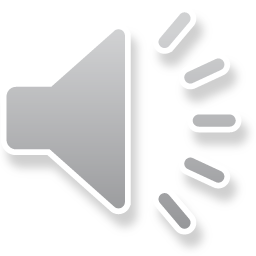 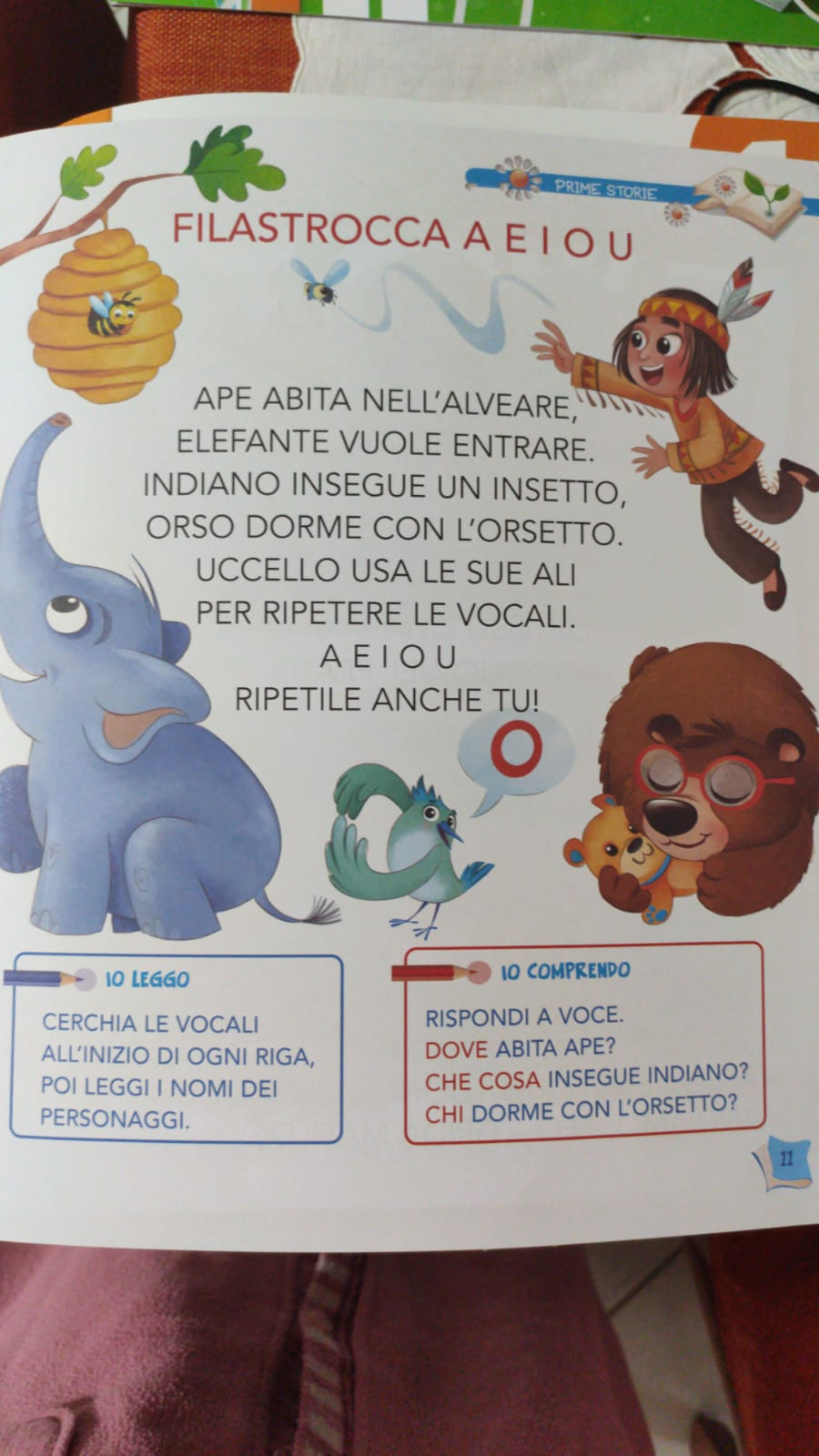 «Letture» pagina 11
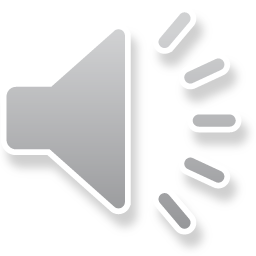 Compito : Completa le attività di  pagina  11 del Libro delle letture